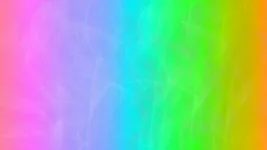 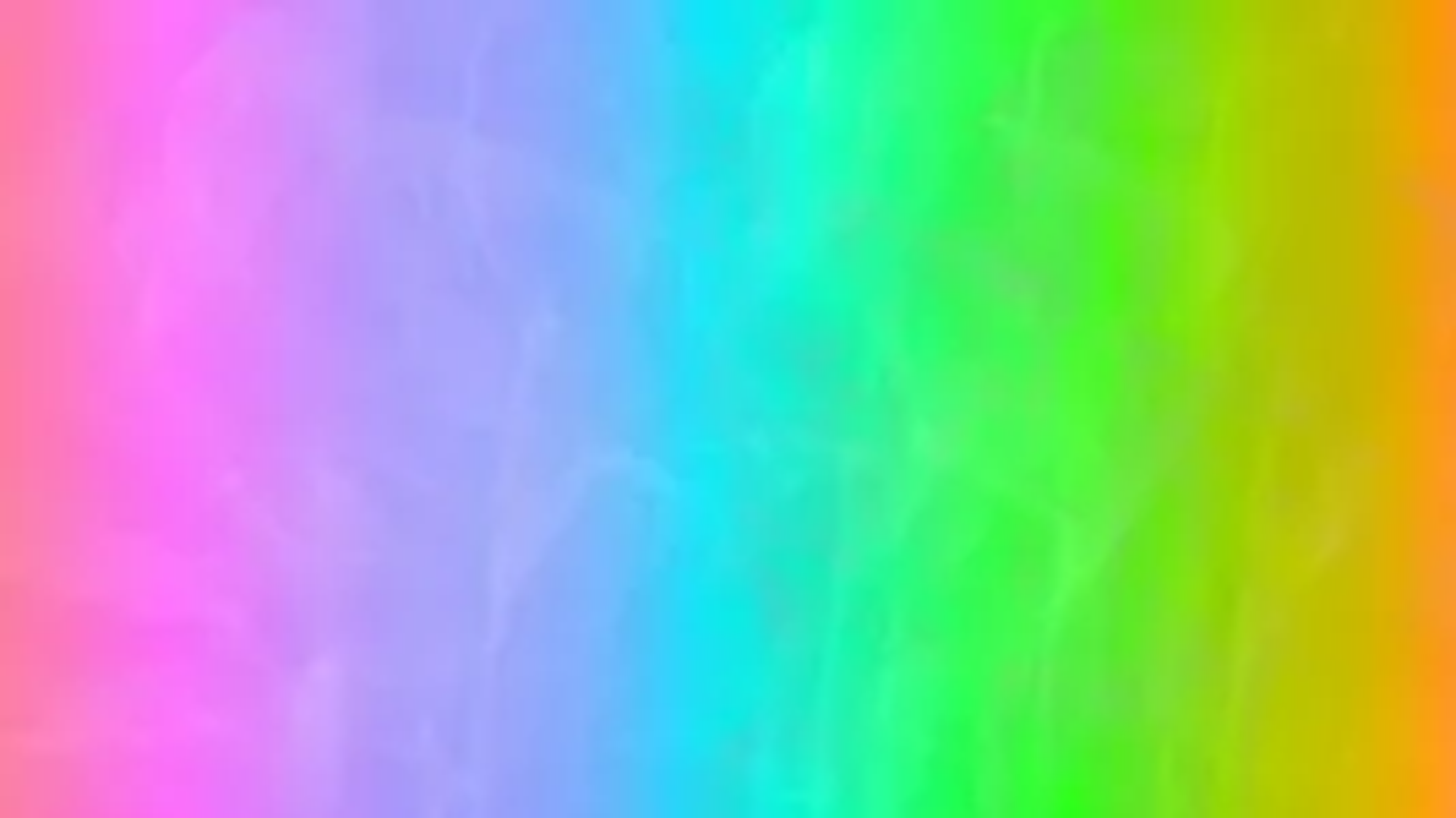 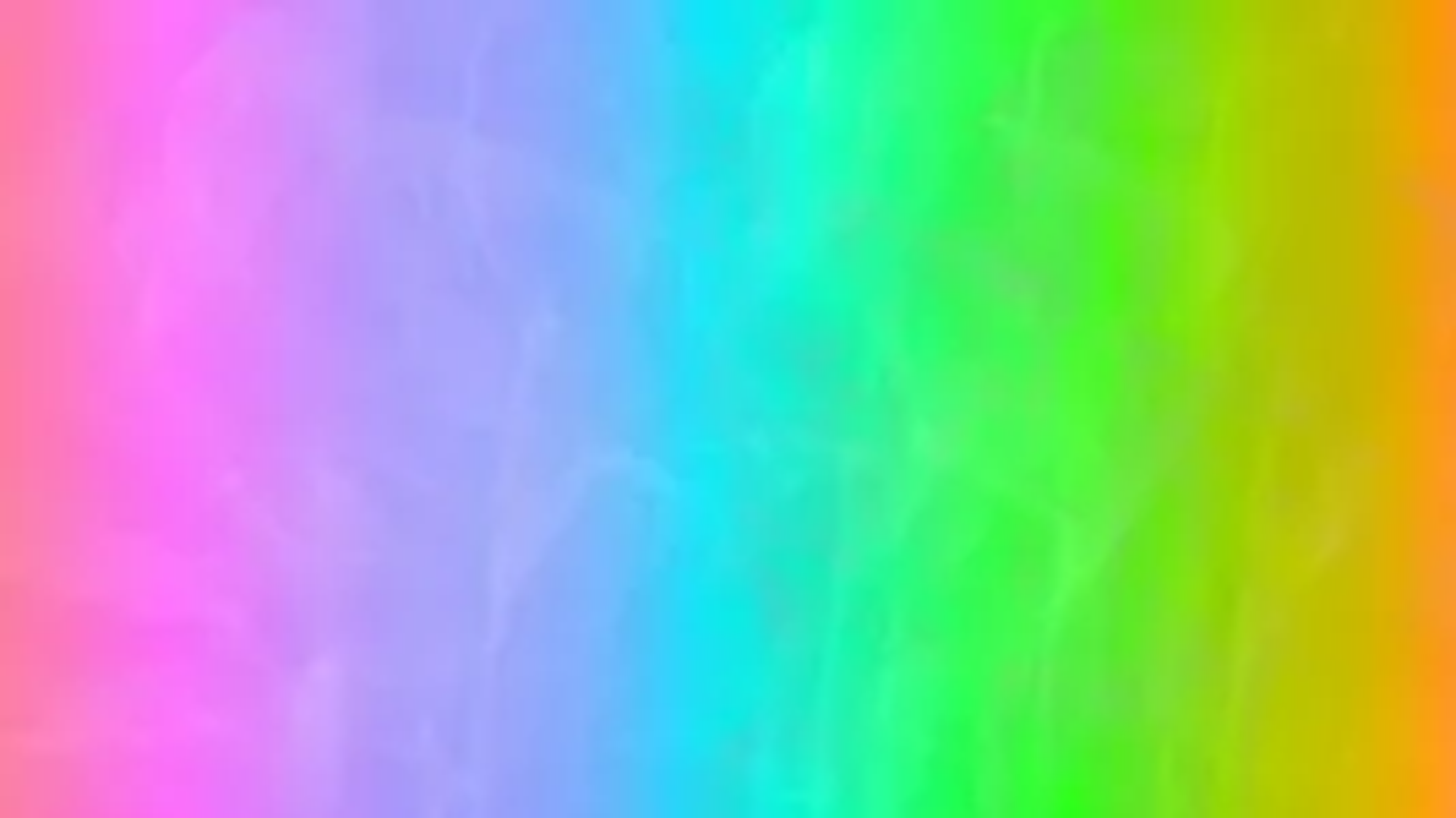 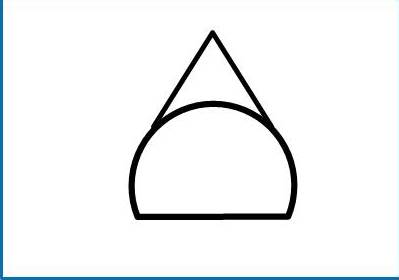 Назад
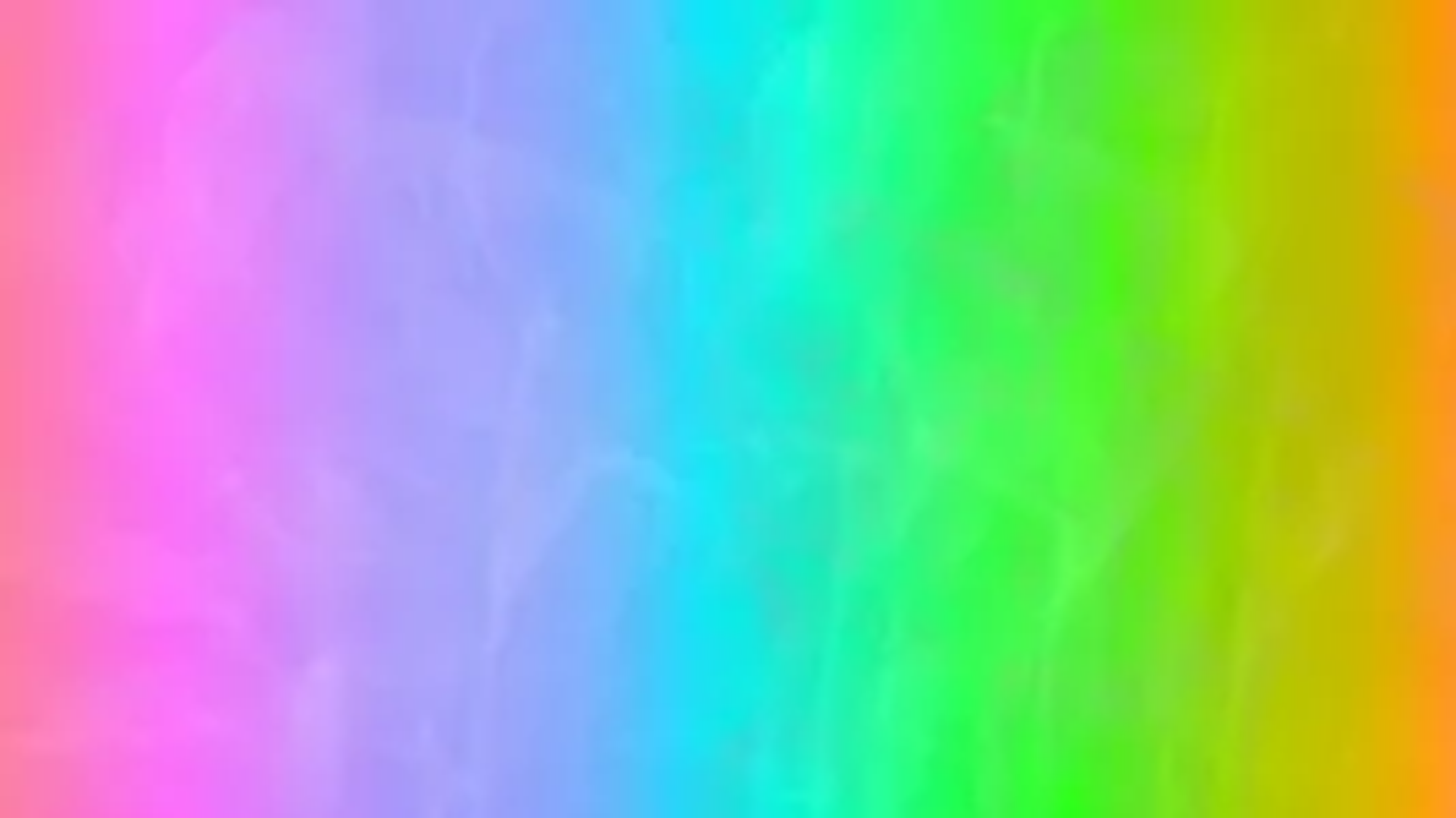 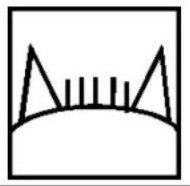 Назад
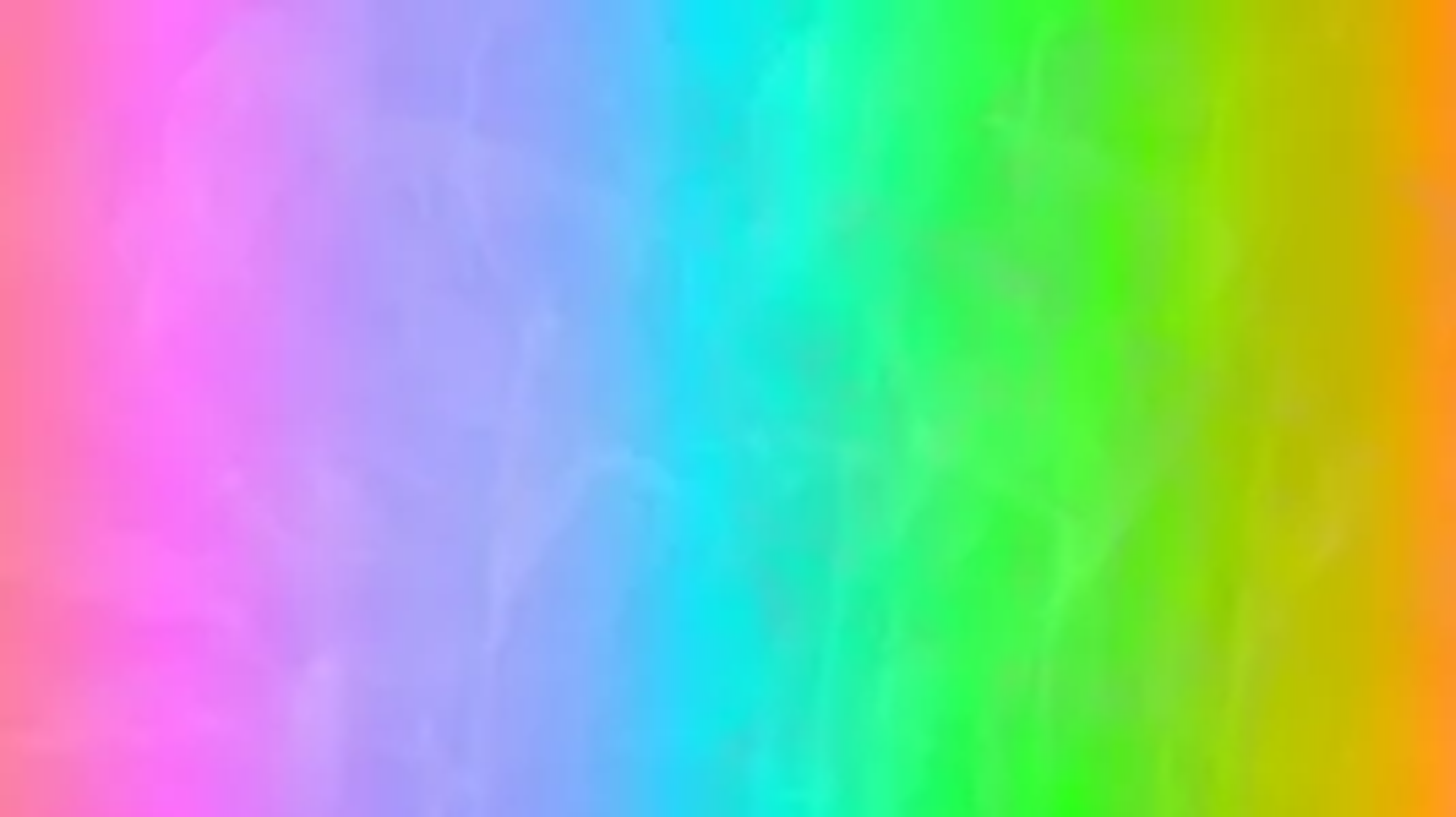 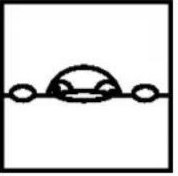 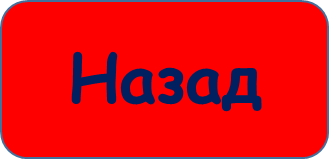 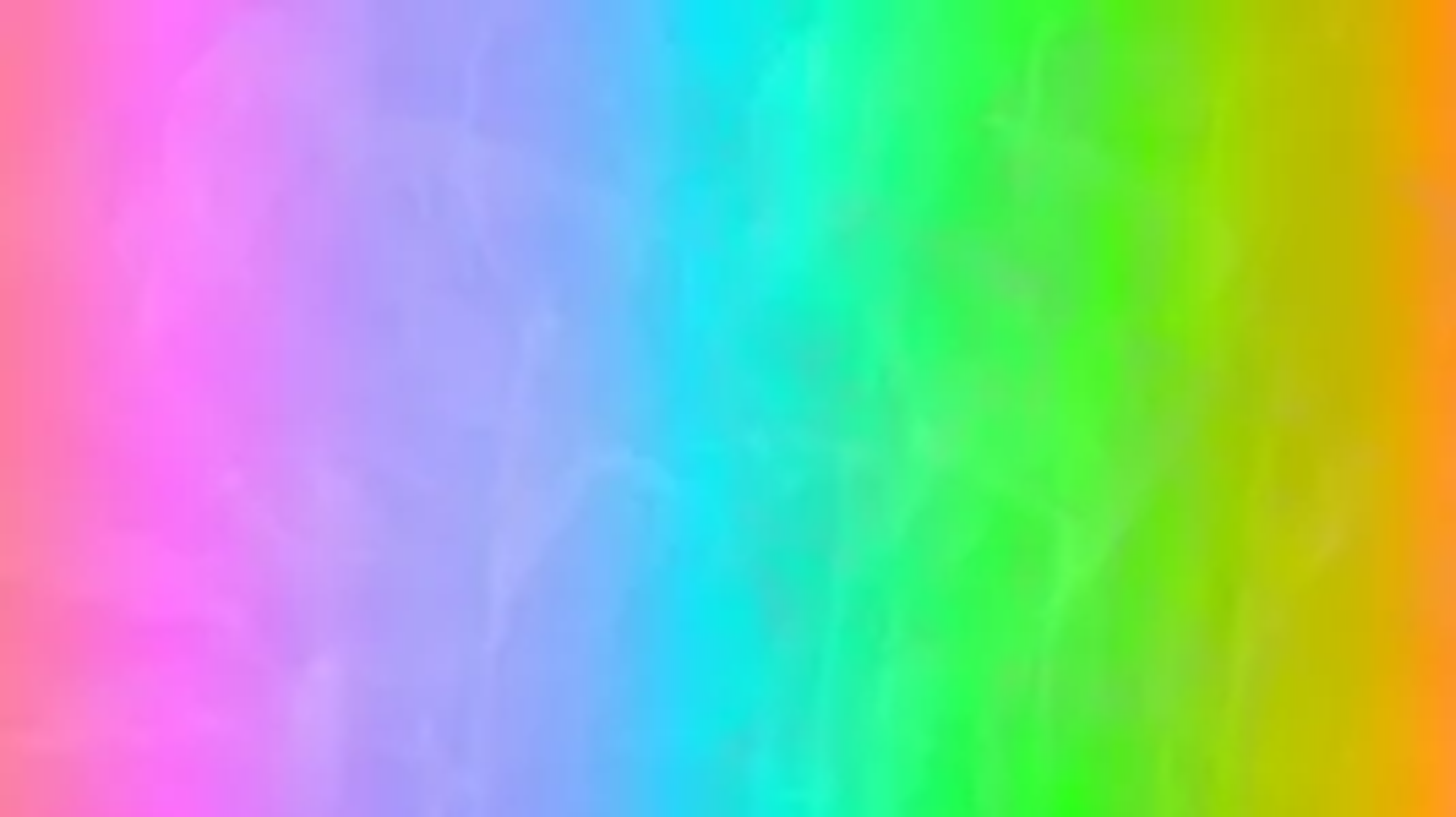 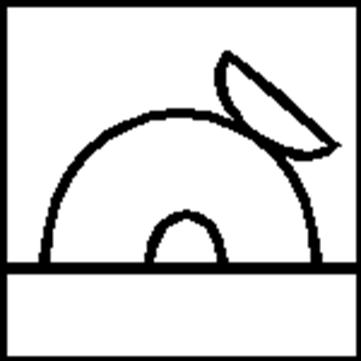 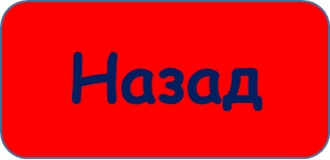 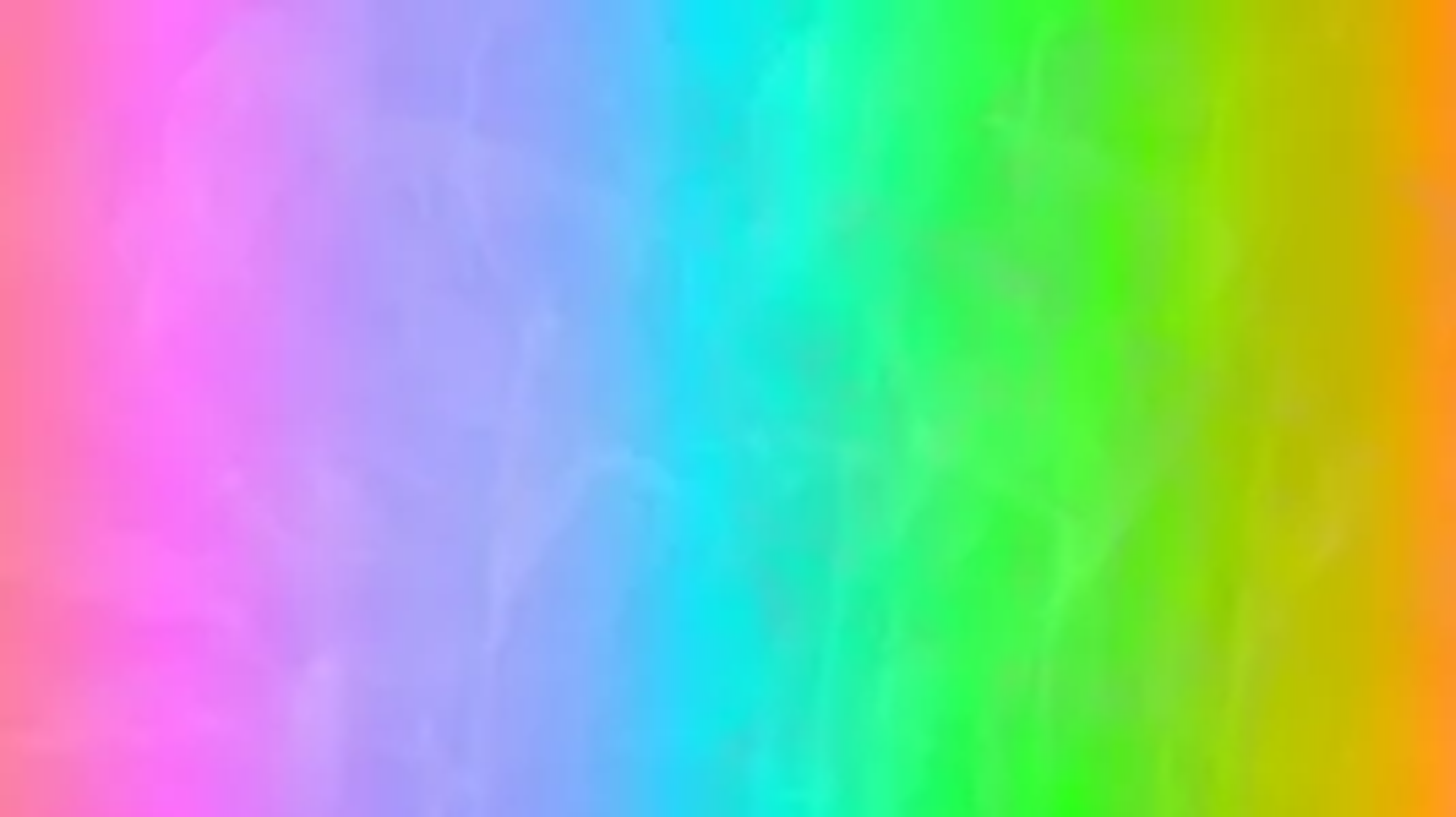 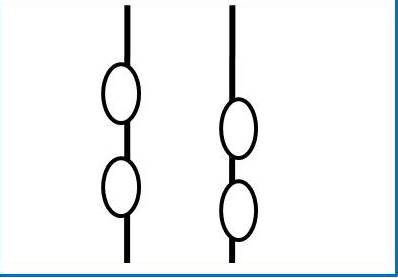 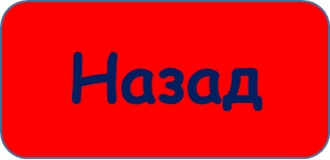 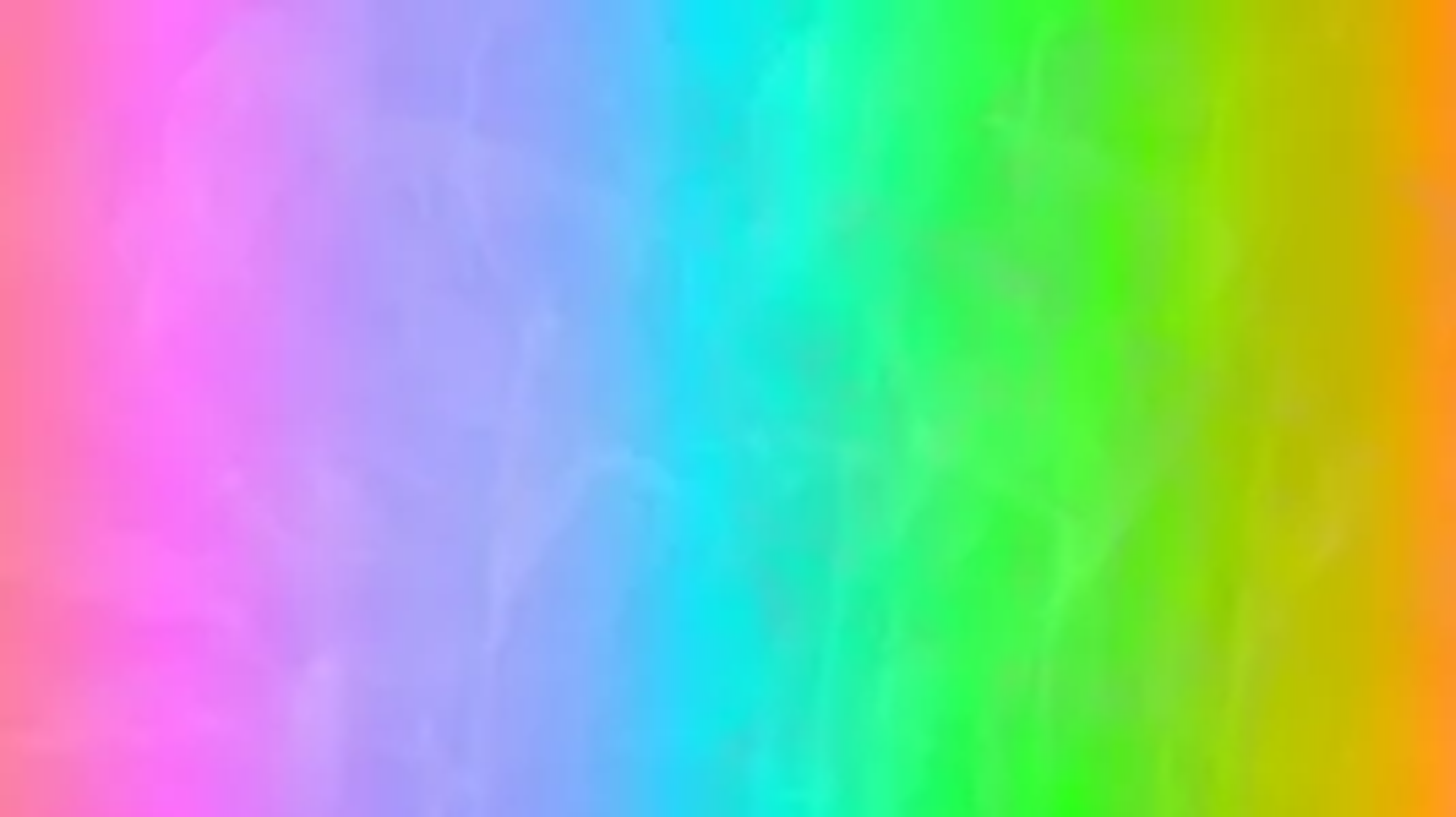 Рисуем на свободную тему
- рисуем линии и кляксы, которые пришли спонтанно в голову
- меняемся рисунками 
- подрисовываем линии черным карандашом. И так чтобы эти линии не соприкасались с общими линиями рисунка.
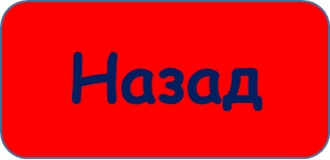 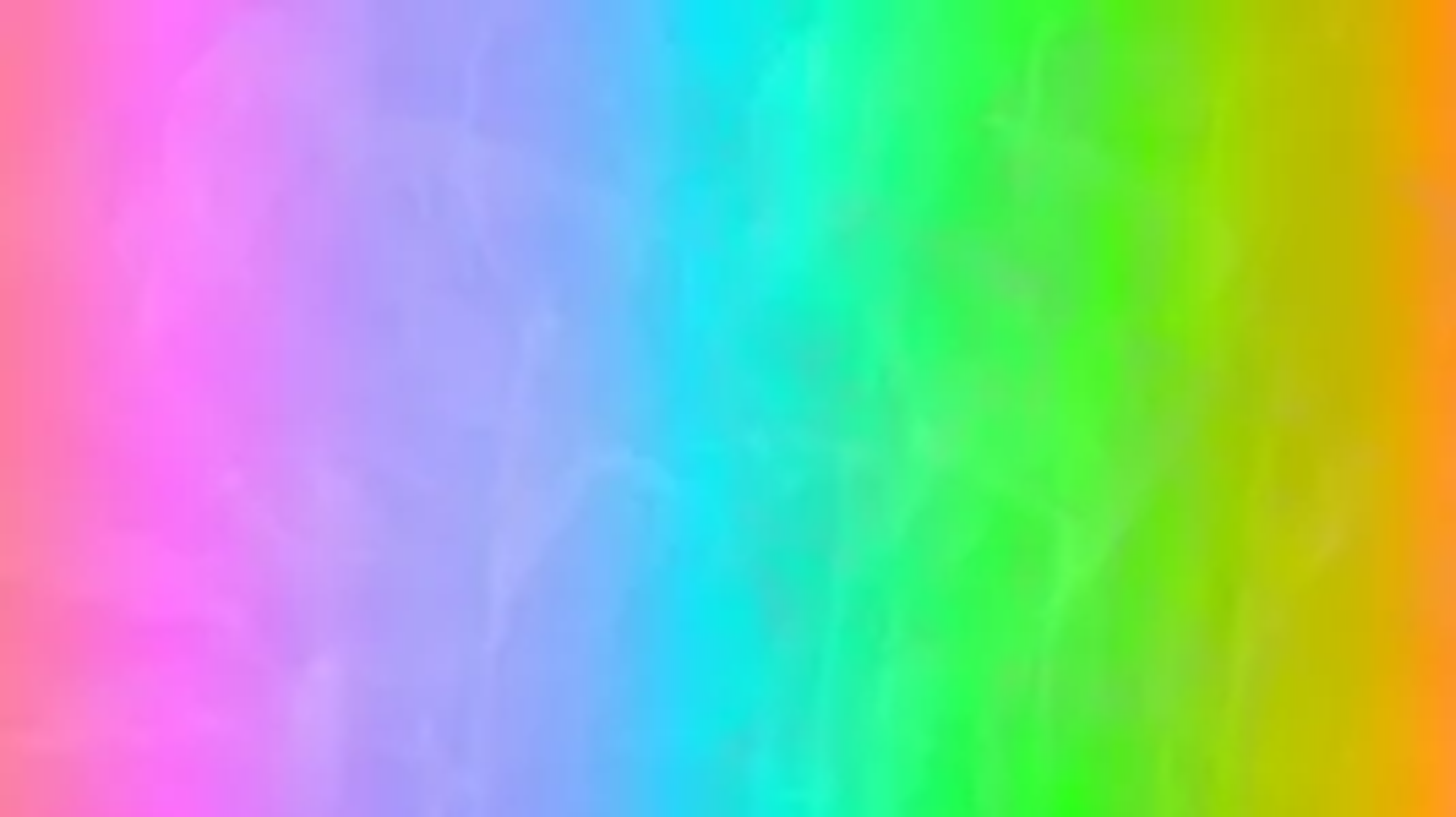 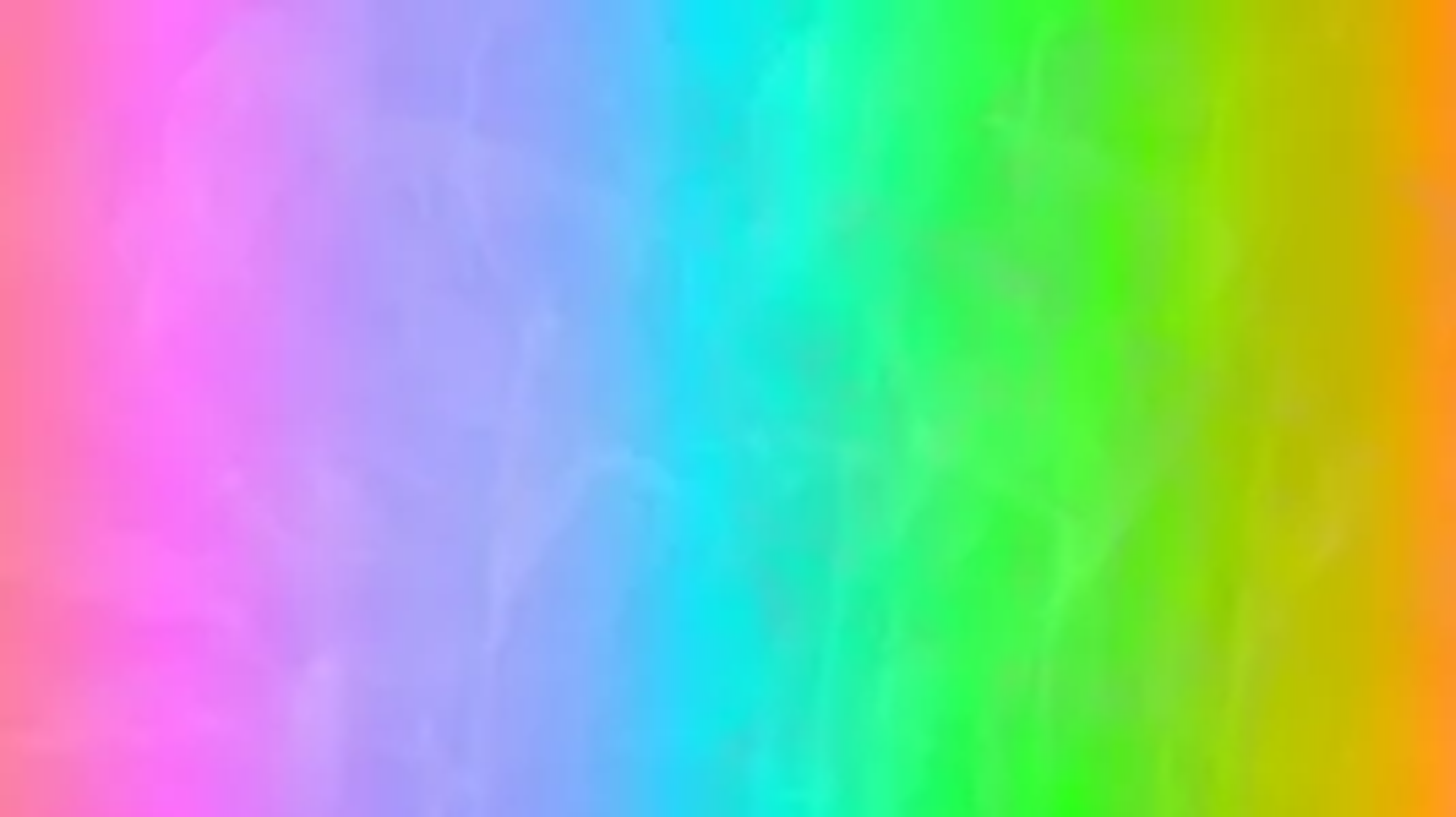 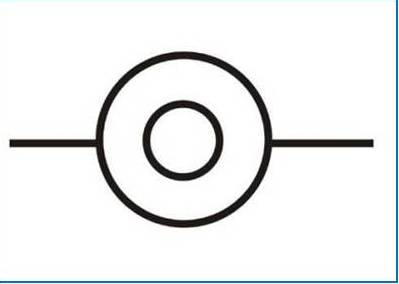 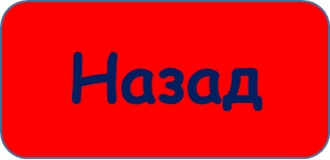 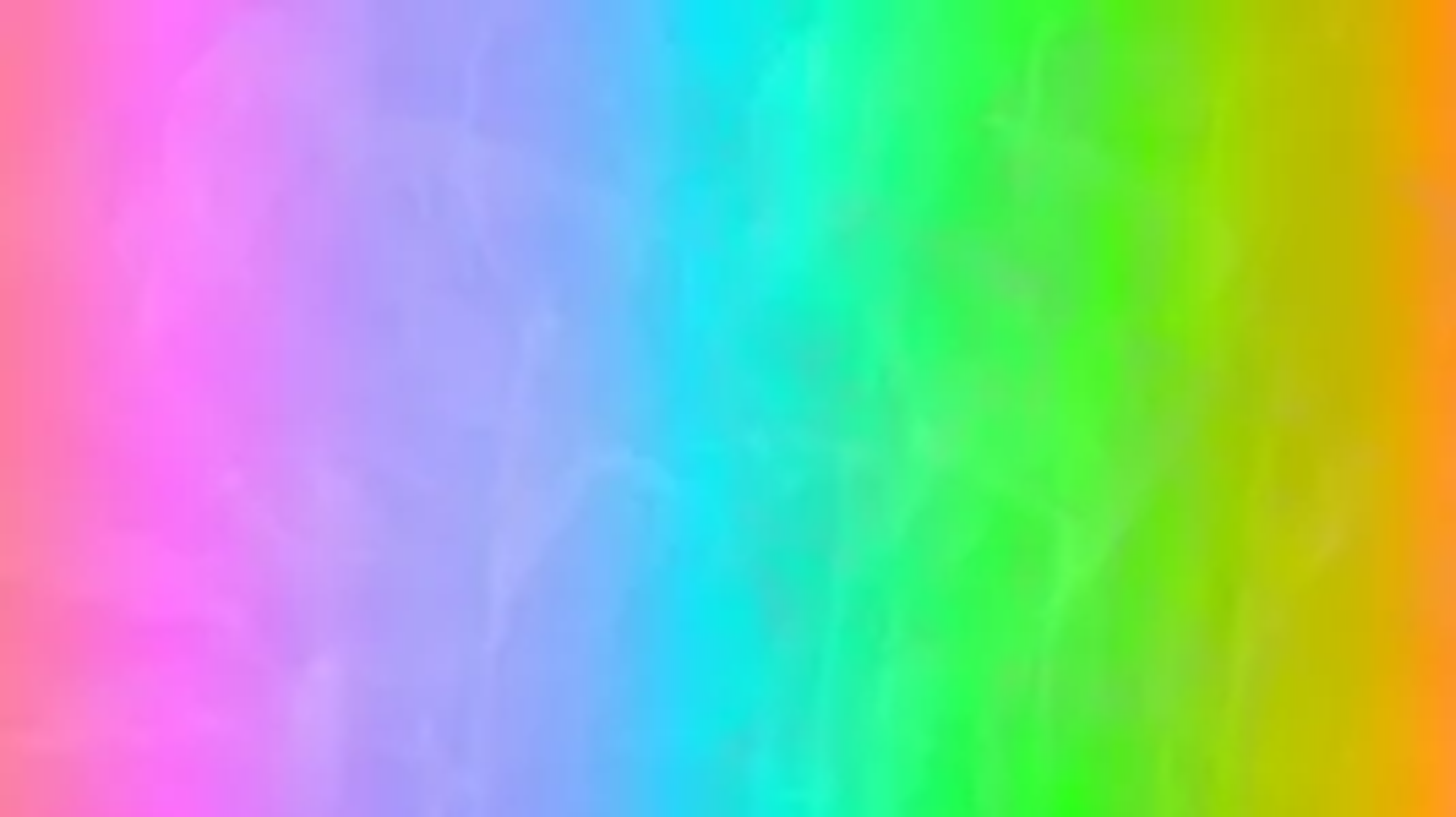 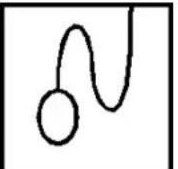 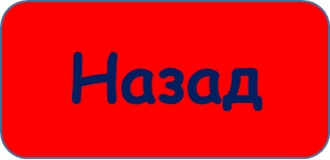 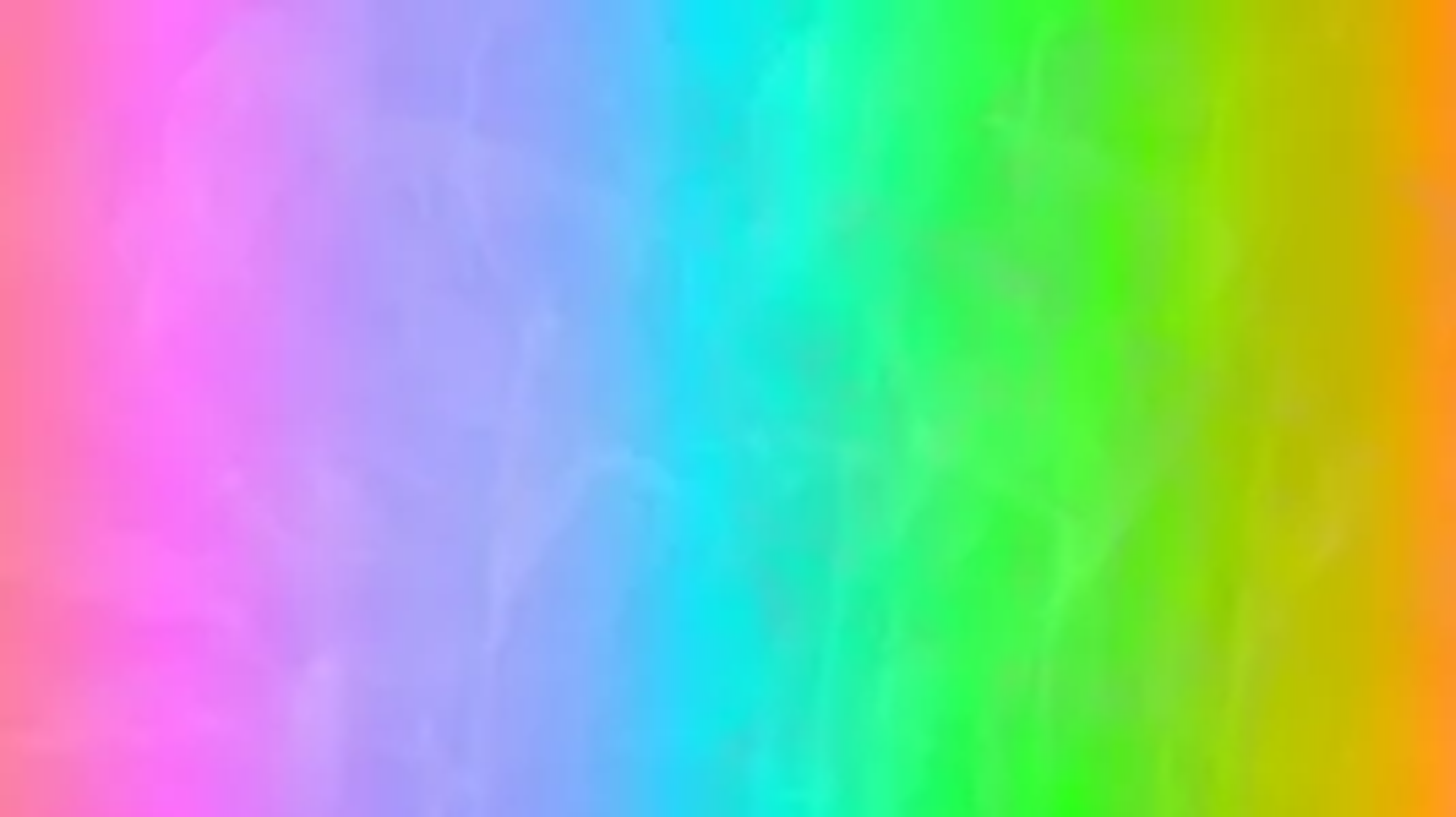 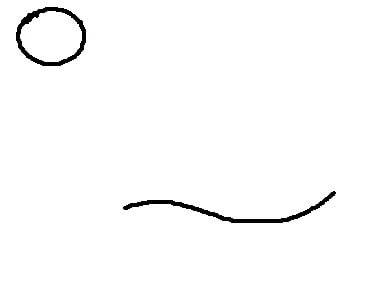 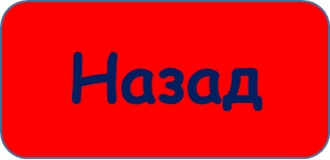 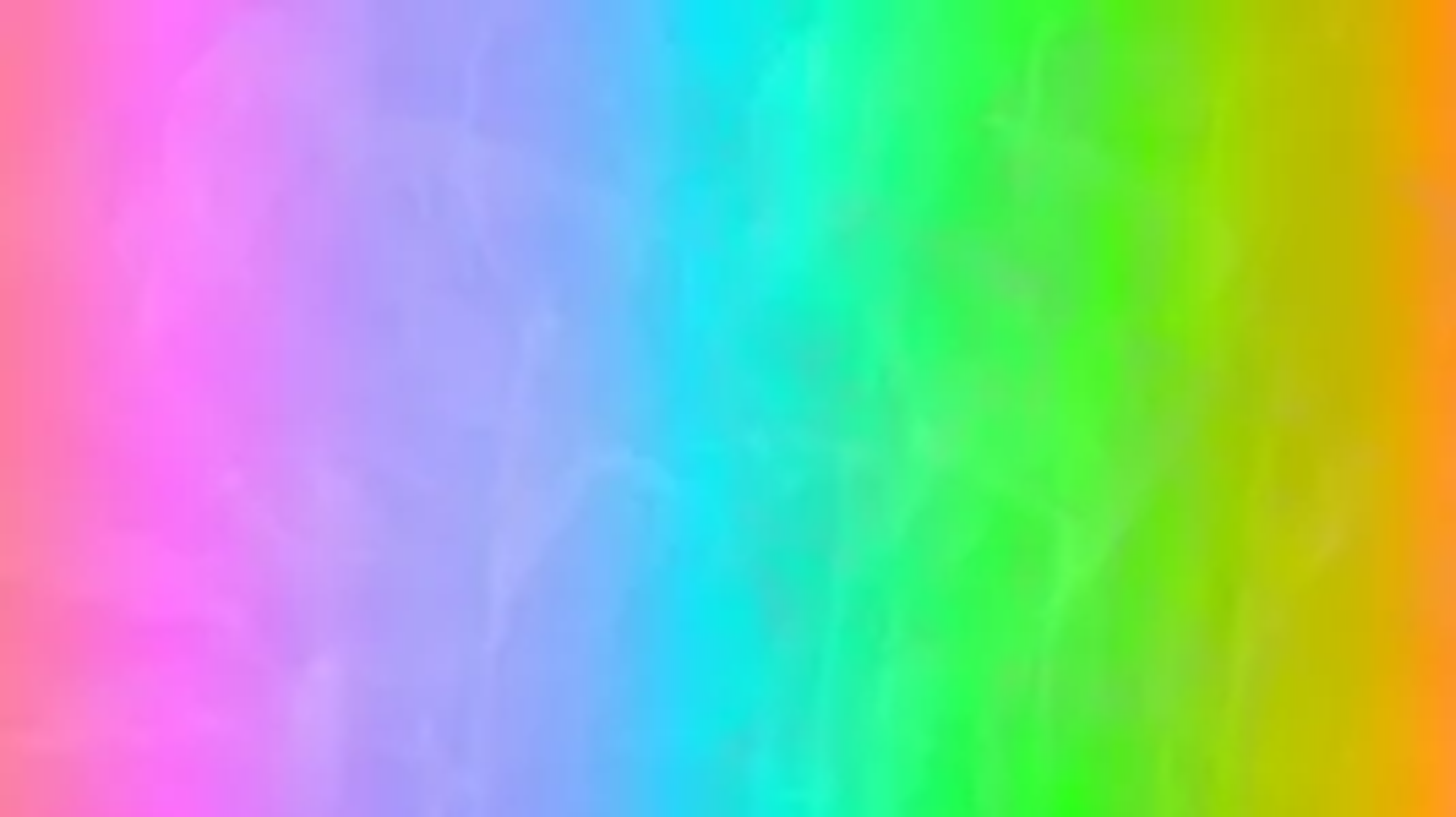 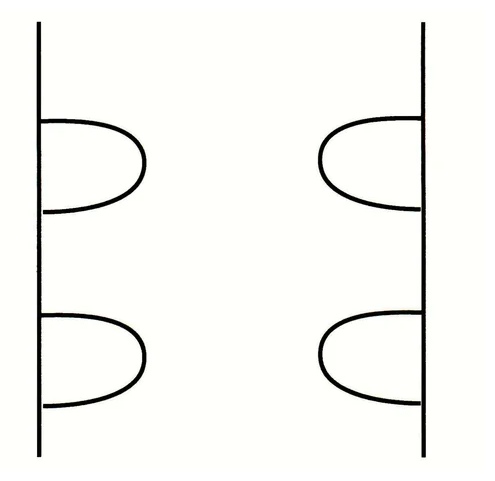 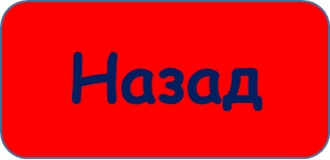 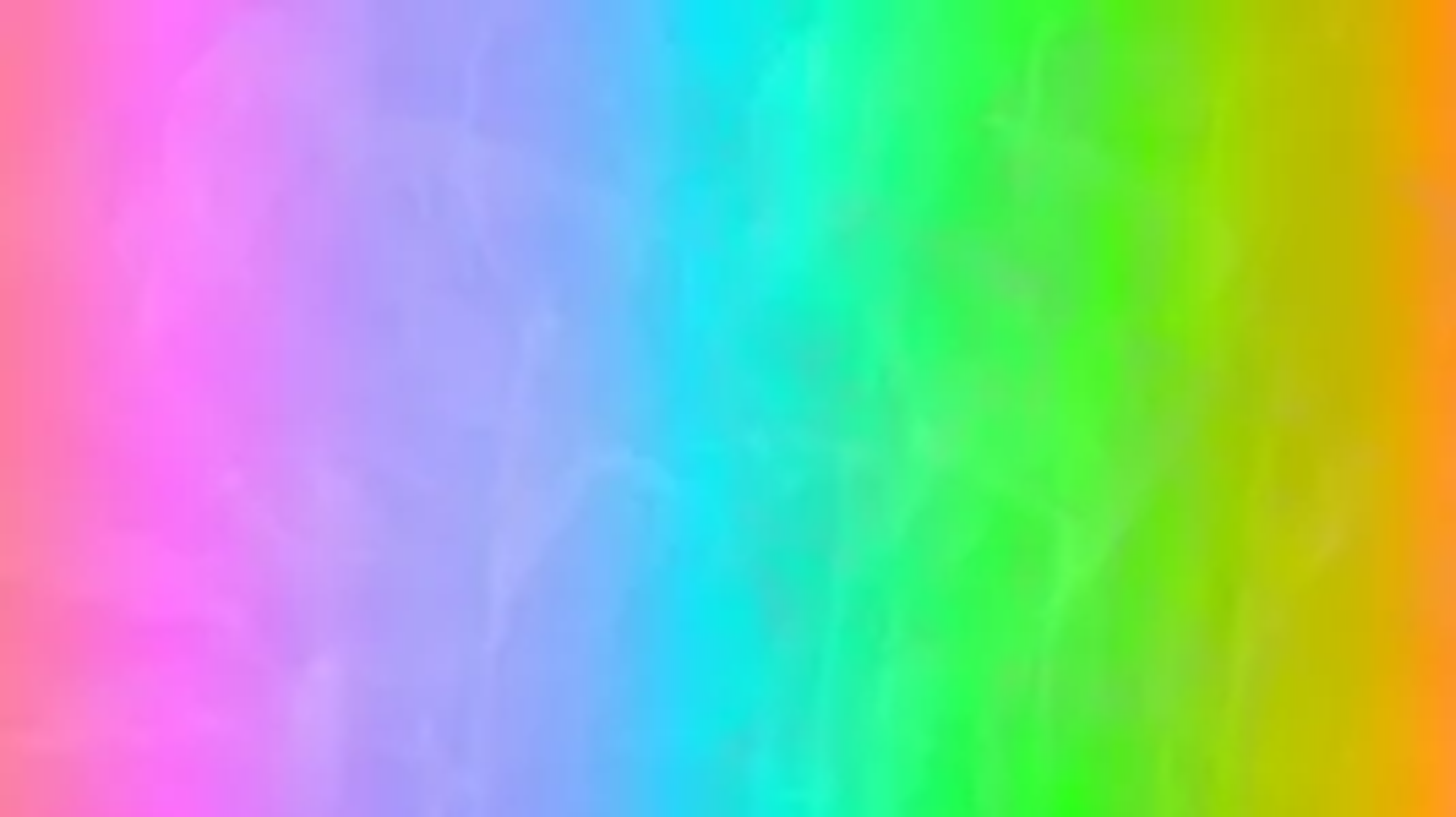 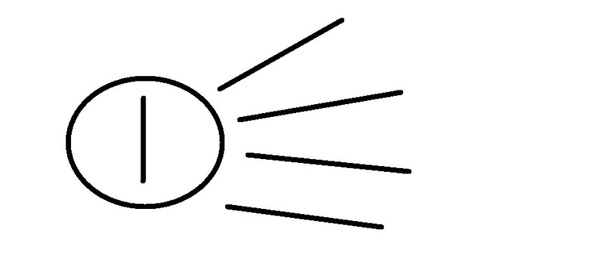 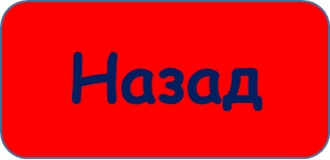 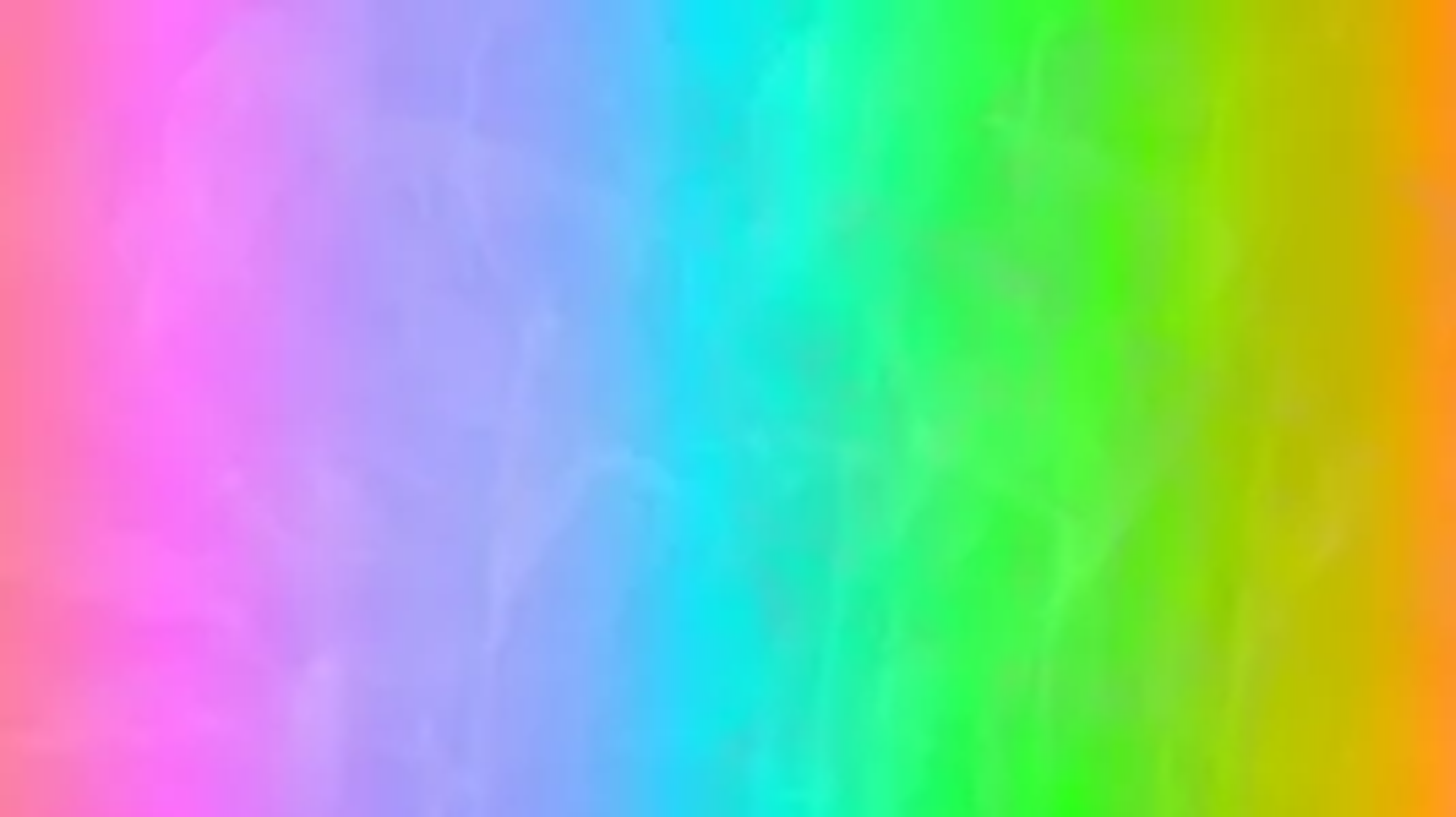 Нарисуй друдл и придумай название, но в слух не говори.
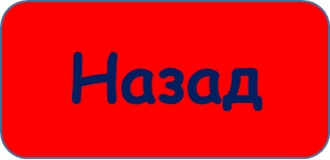 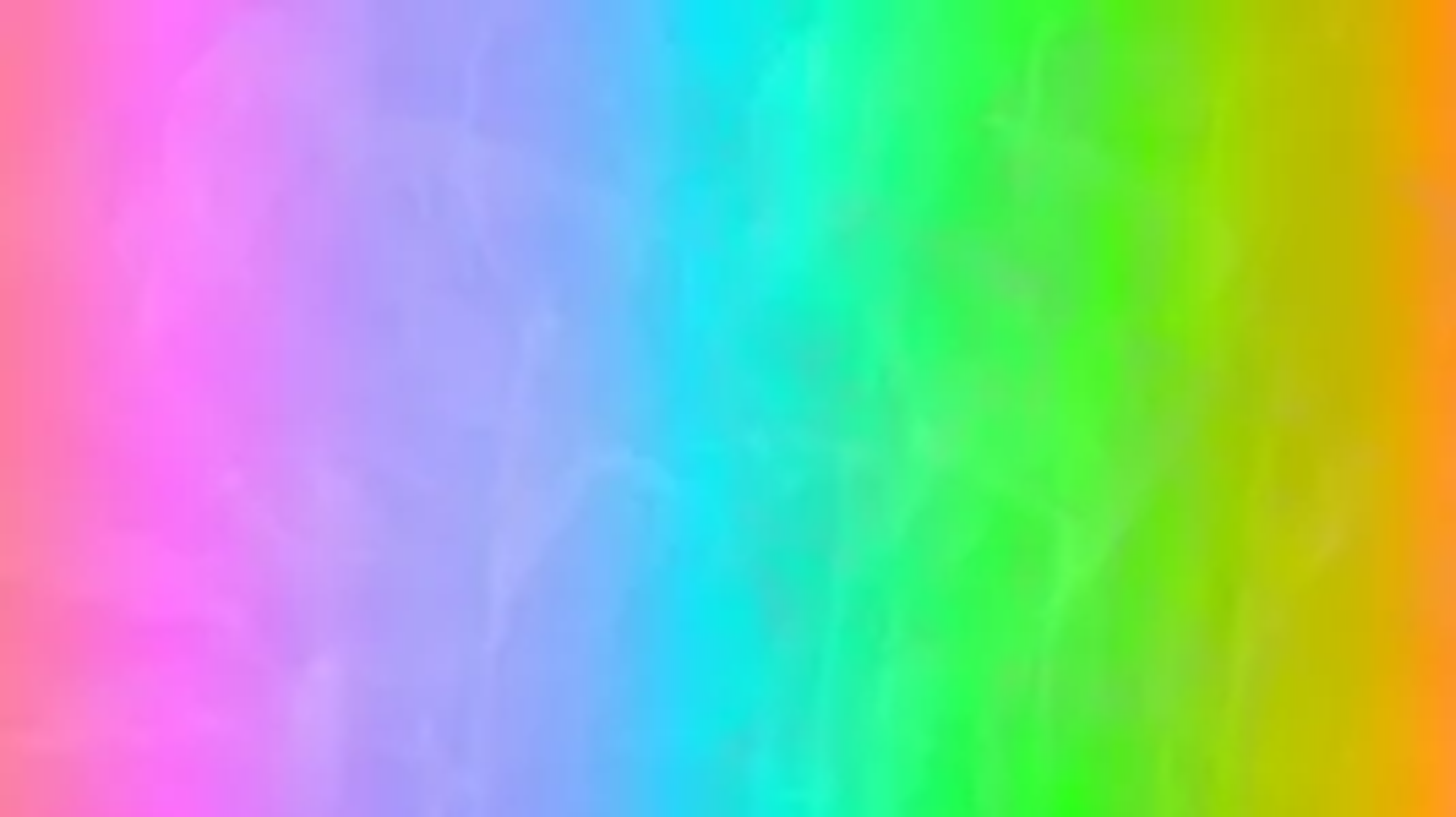 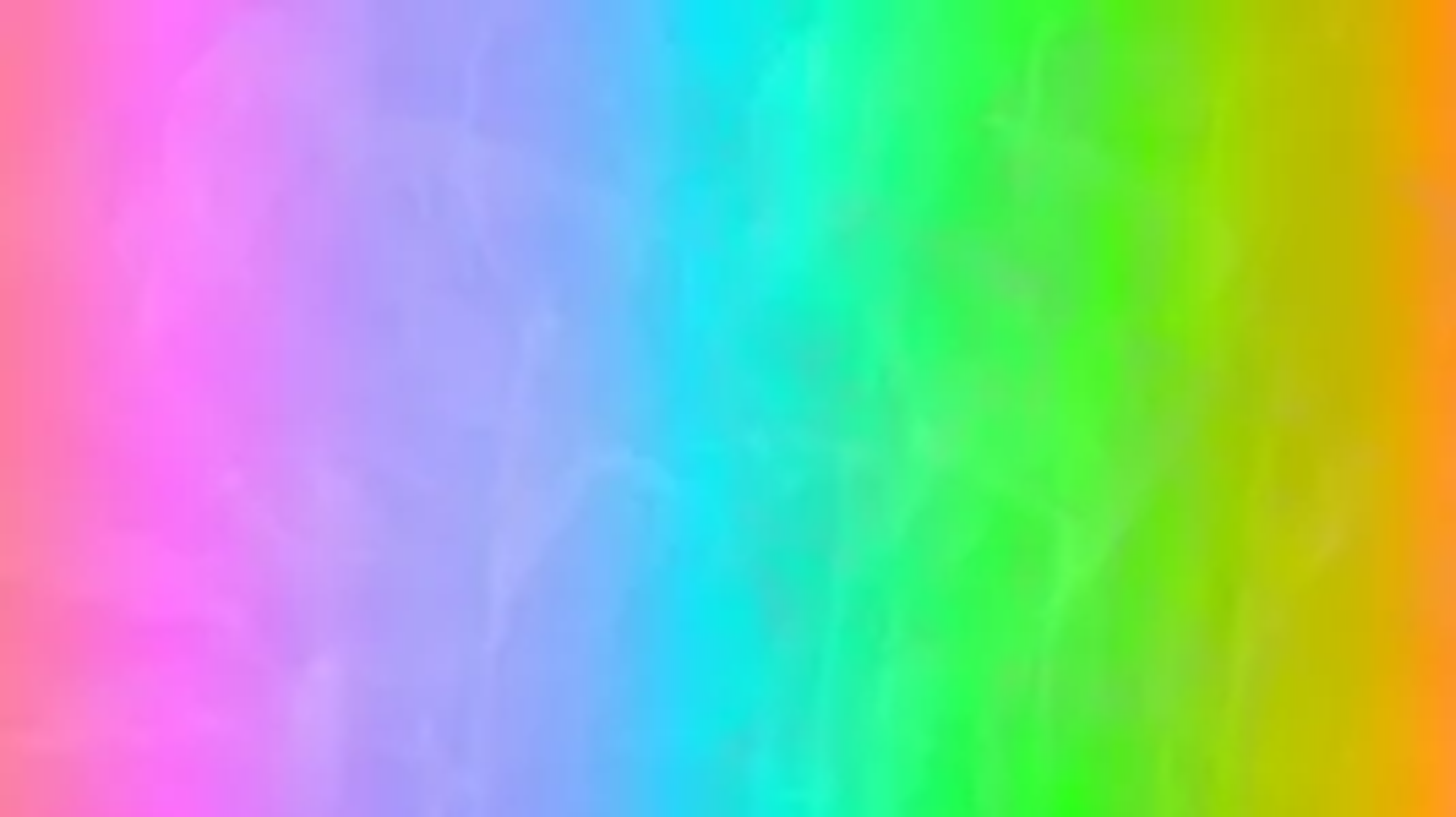 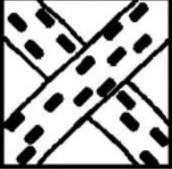 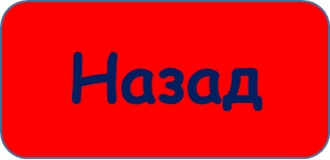 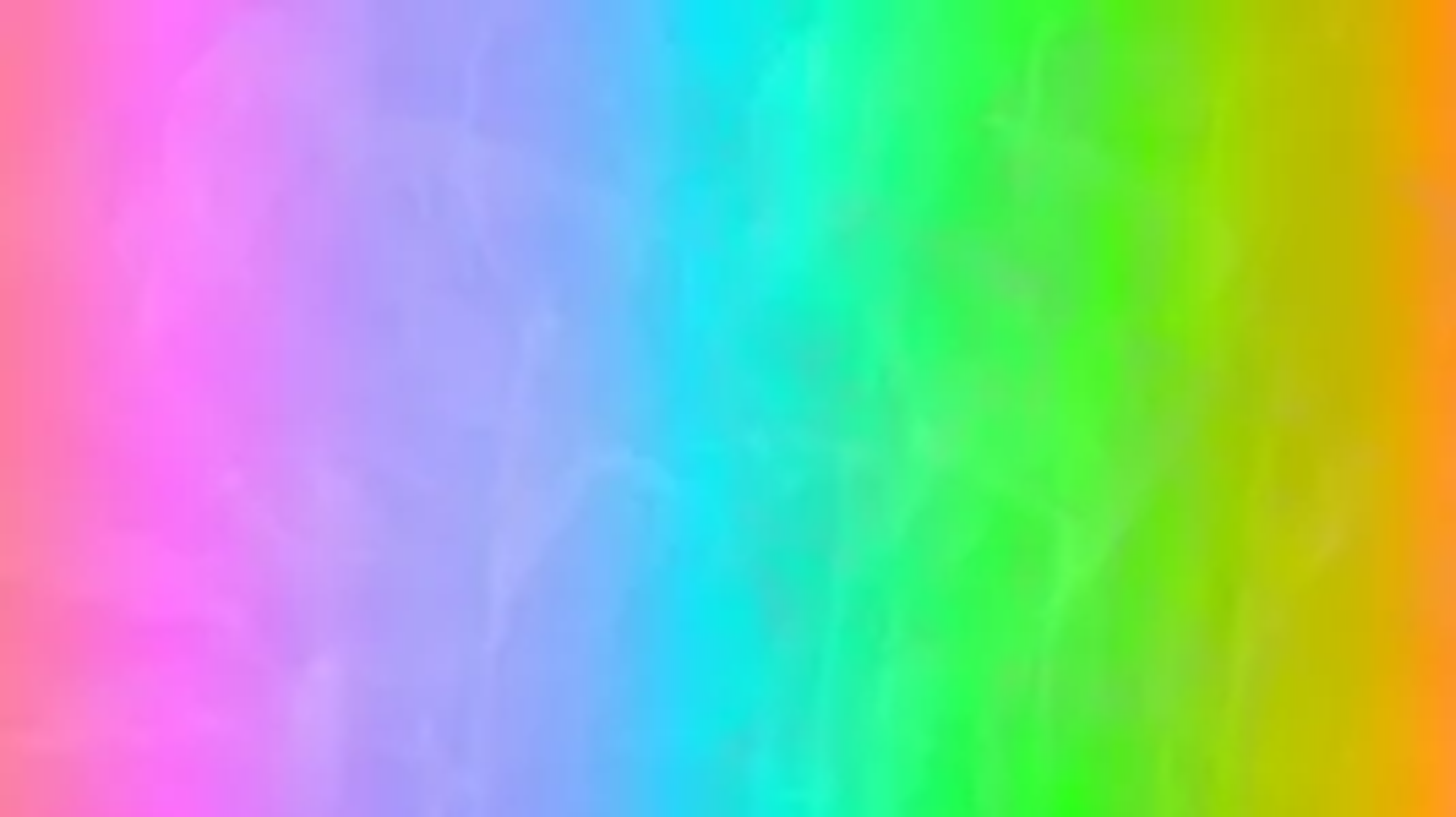 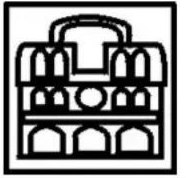 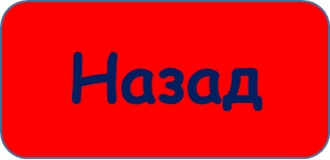 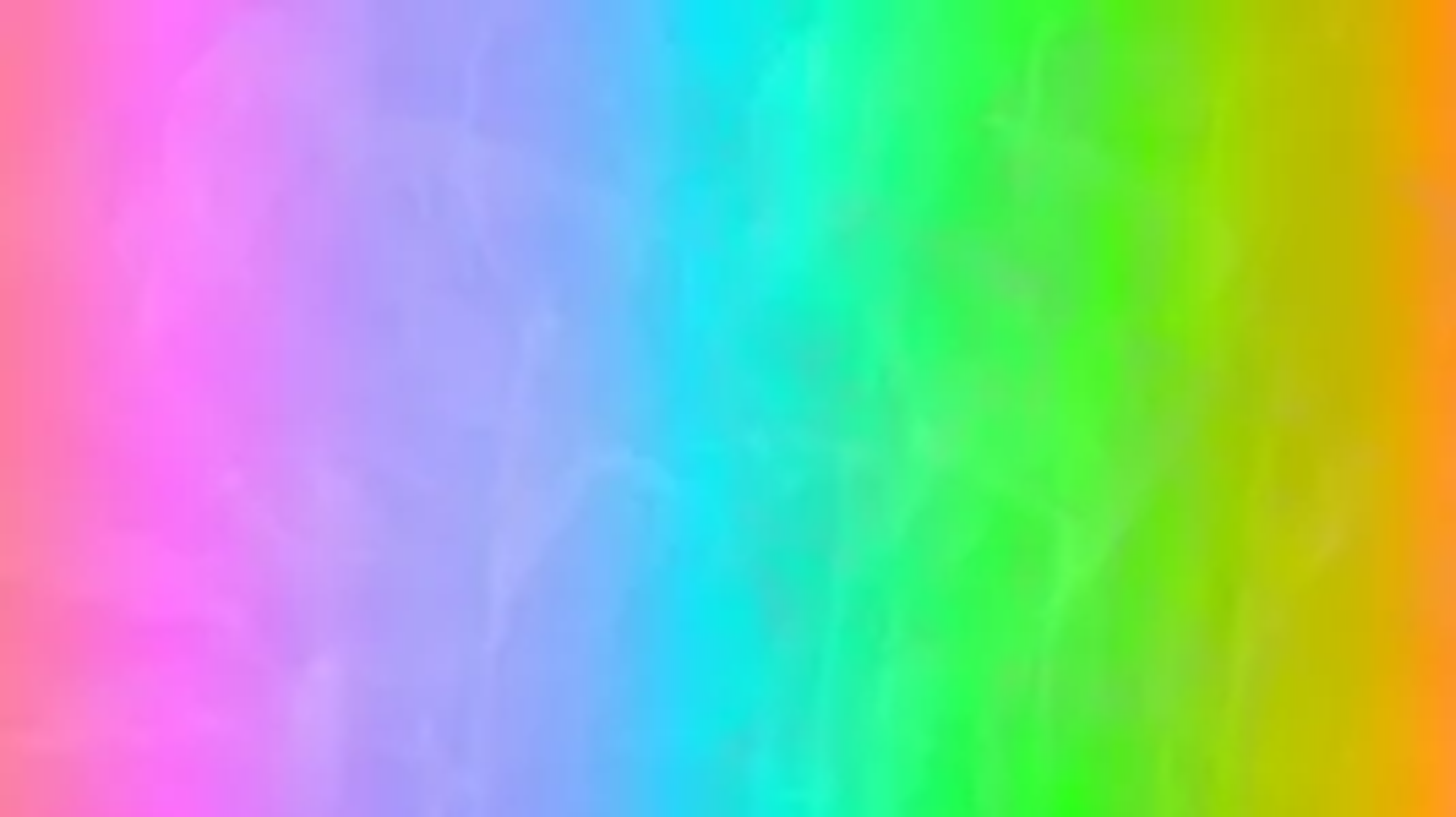 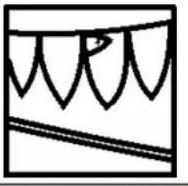 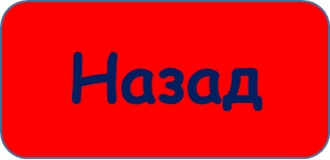 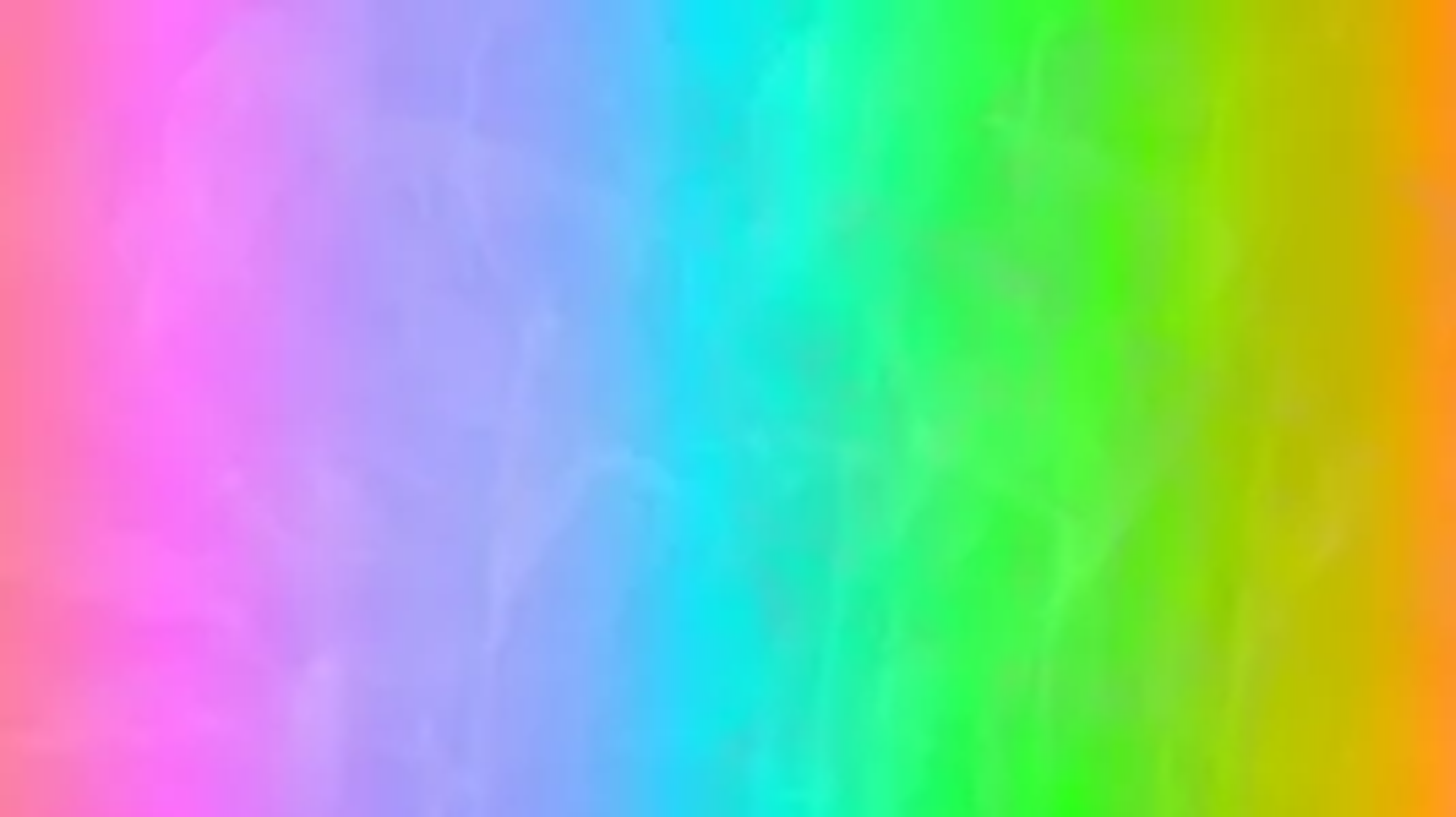 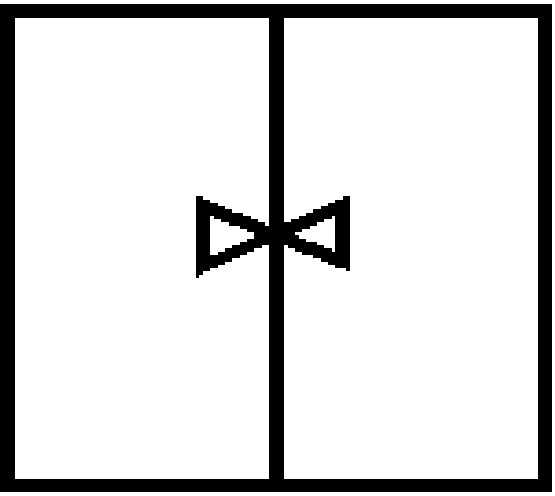 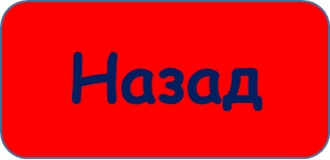 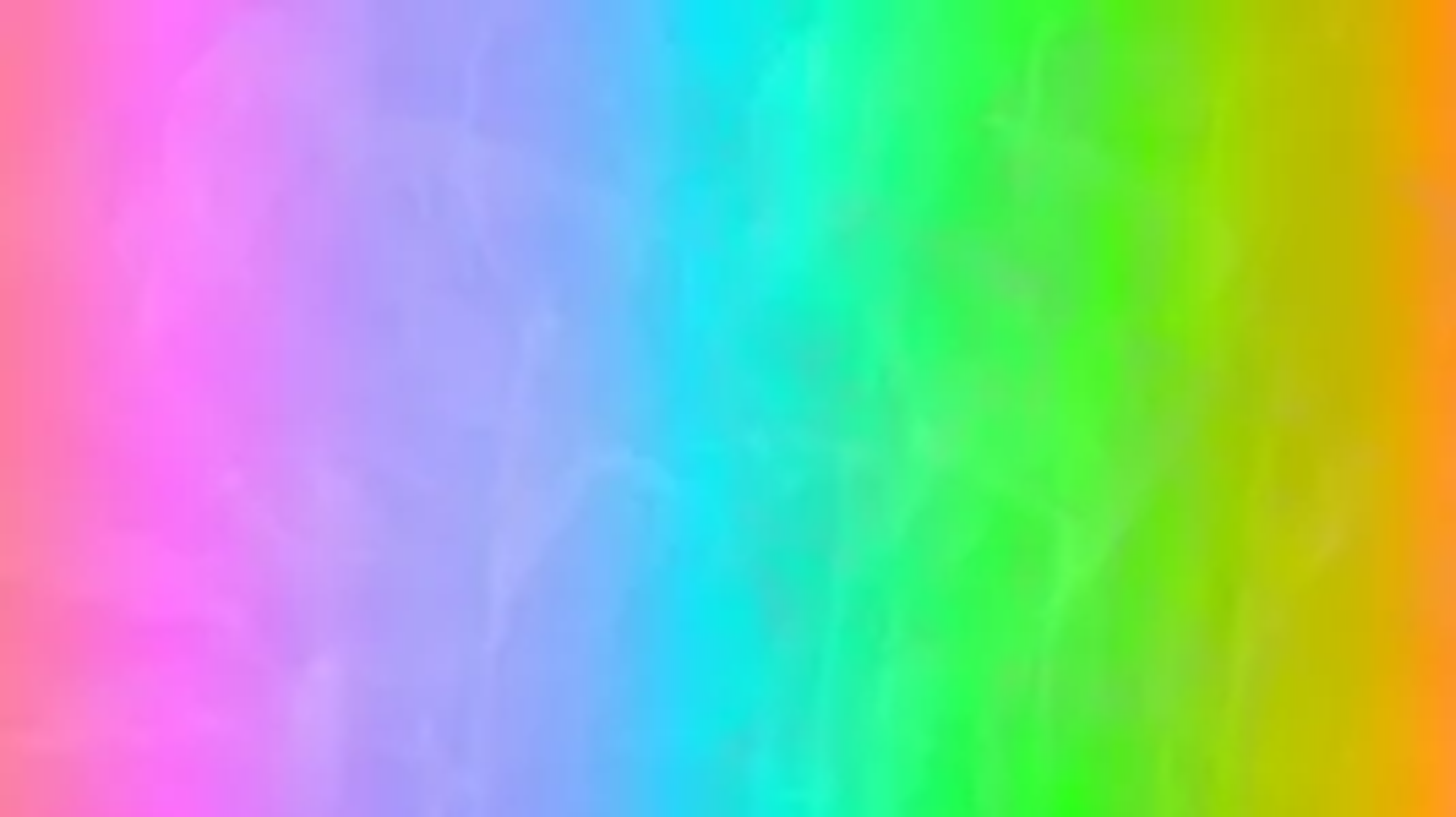 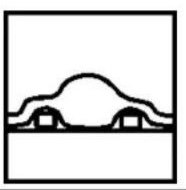 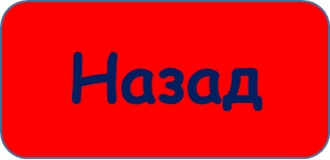 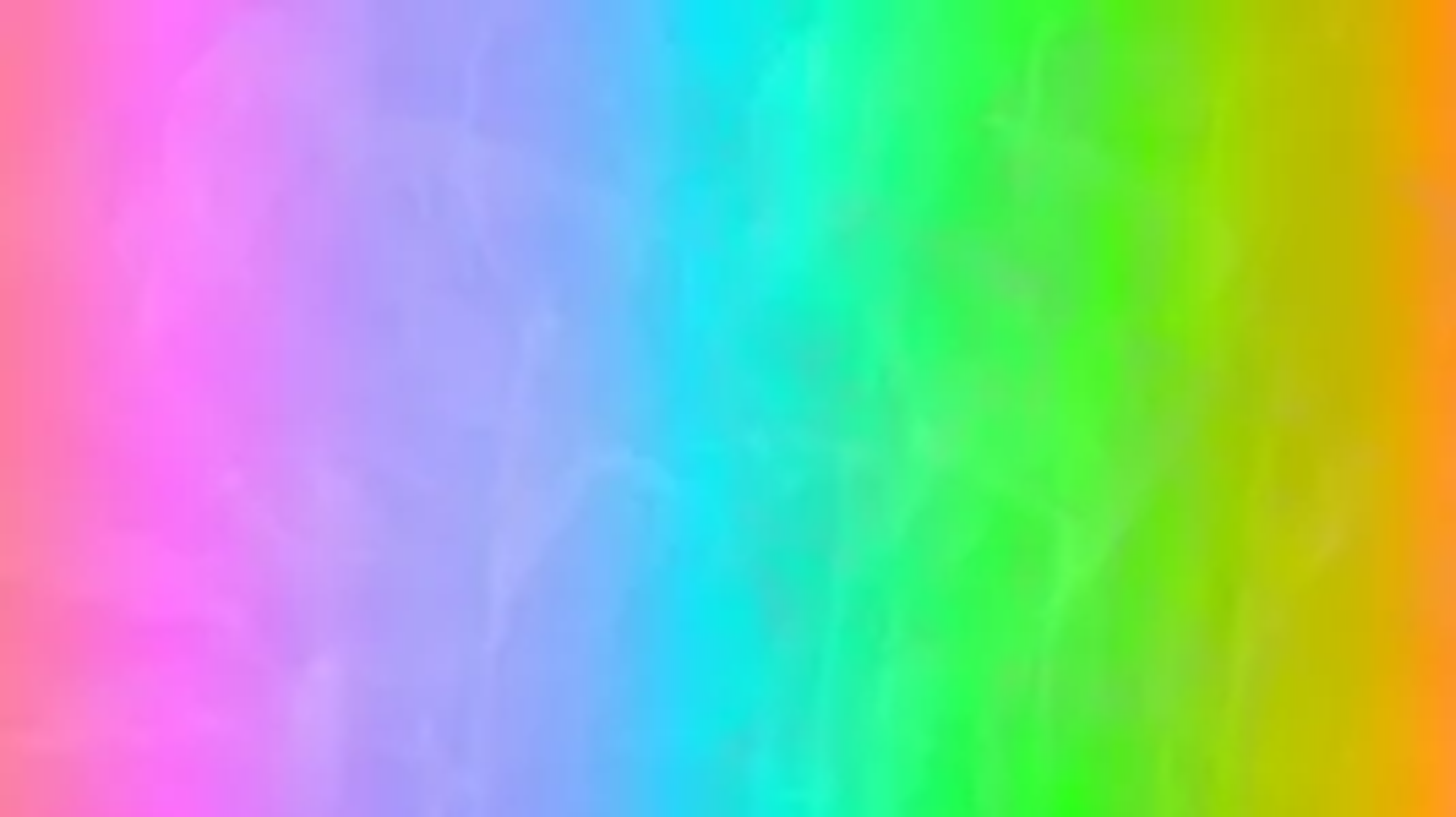 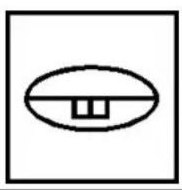 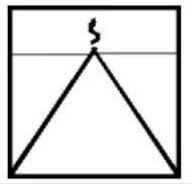 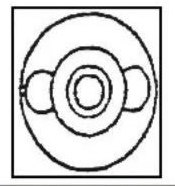 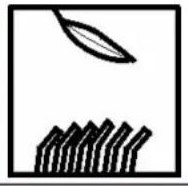 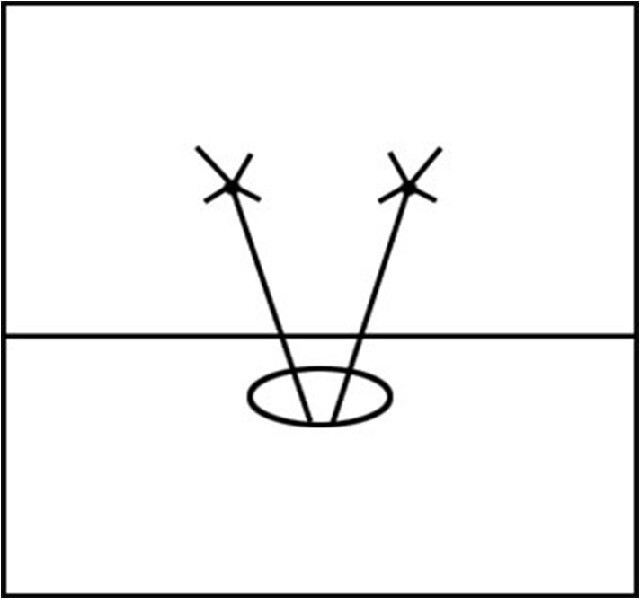 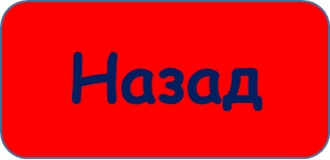